LevensfasenDe psychologische ontwikkeling van de mens
Hoofdstuk 10 De dood
Hoofdstuk 9 De oudere volwassene
'Ouderen sterven eerder door babytaal'
Uitgegeven:14 oktober 2008 
AMSTERDAM - Uit recent onderzoek blijkt dat het gebruik van babytaal tegenover ouderen een schadelijk effect kan hebben op hun gezondheid. Dat meldt De Telegraaf. 
Vaak is het goed bedoeld, de kinderlijke opmerkingen tegenover oudere mensen. " Hoe voelen we ons vandaag?" en "Gaan we lekker slapen?" zijn veelgehoorde termen in bejaardenhuizen. 
Toch wordt de gesprekspartner niet beter van die goedbedoelde opmerkingen. "Het kan er zelfs voor zorgen dat ouderen 7,5 jaar vroeger sterven dan mensen die niet kinderlijk behandeld worden", zegt een woordvoerder van het Nationaal Ouderenfonds tegenover De Telegraaf. 
Opmerkelijke resultaten 
Een onlangs uitgevoerde studie van de Amerikaanse onderzoekster Becca Levy van de Yale Universiteit leverde opmerkelijke resultaten op. Zij onderzocht 660 mensen met een leeftijd van 50 jaar en ouder. 
Het Ouderenfonds kreeg de resultaten onder ogen. "Daaruit blijkt dat een kinderlijke behandeling bij ouderen stress kan veroorzaken, waardoor hun lichamelijke en geestelijke gezondheid in gevaar komt."
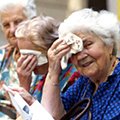 Hoofdstuk 9 De oudere volwassene
De dood…
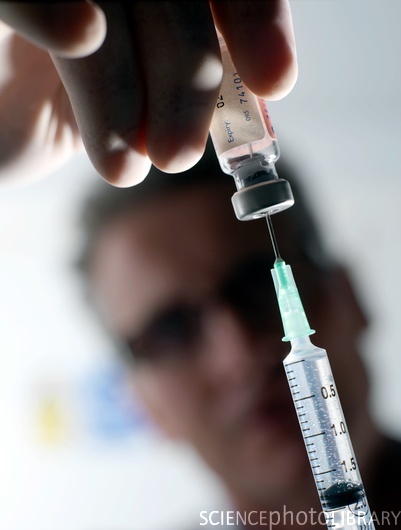 Hoe kijkt men er tegenaan?

Euthanasie…
actief               passief 

Palliatieve zorg: http://www.eenvandaag.nl/binnenland/32547/dag_van_de_palliatieve_zorg
Hoofdstuk 9 De oudere volwassene
Medische constatering
Celsterfste (apoptosis) 
Slijtage van het lichaam
Stop hersenactiviteit => de dood
Hoofdstuk 9 De oudere volwassene
Levensbeschouwelijke kant
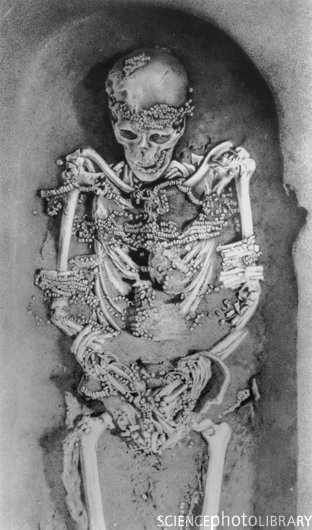 Dood als einde of als 
	overgang (onsterfelijkheidsgedachte)?
Maryke Tieleman